CIS101B
Week 3 Class 6

Chapter 11

File Management
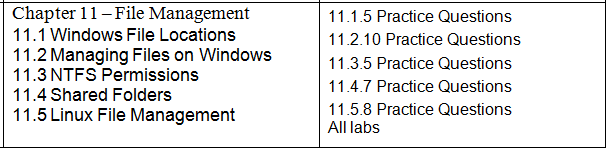 CIS101B
11.0 File Management and File Locations
As you manage Windows, you should be aware of the following default locations for various system files:
















Note: In addition to the variables listed in the table above, the %systemdrive%            variable identifies the drive letter where Windows is installed.
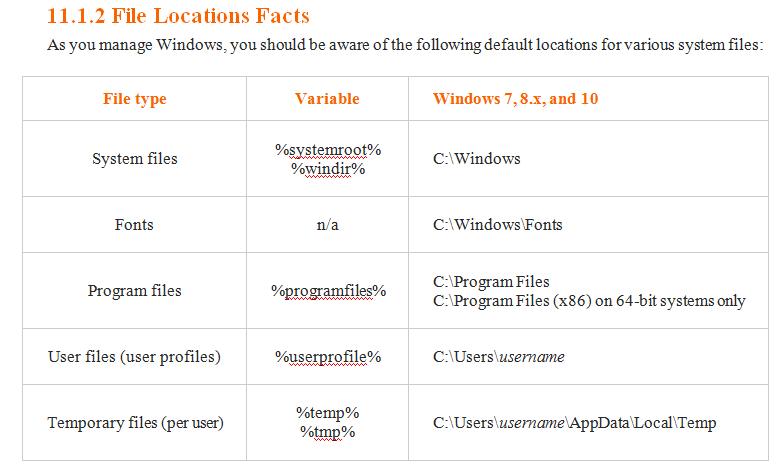 CIS101B
11.1.4 Windows Libraries (these are actually folders)
Libraries group files and folders, stored both locally and on network locations, into a single logical folder. When you open a library, you see the files and folders associated with that library as if they were in a single folder, even though the library contents might exist in several different locations in the file system.

O Default libraries included are Documents, Music, Pictures, and Videos. These   default libraries organize files of a specific media type.

O You can create your own libraries.

O To add folders to a library:

1. Edit a library's properties and click Include a folder.
2. Right-click a folder, select Include in library.

O Each library can hold multiple folders. A single folder can be added to multiple     libraries.

O Library contents are indexed for easy search.

O You can share a library to make its contents available on the network.
CIS101B
11.2 Managing Files on Windows, and File Extensions
A complete filename is made up of a file path combined with the name of the file itself. Extensions can be included in a filename to indicate a file type. 

The extension identifies:

O What the file is
O What it contains
O Which program was used to create and modify the file

The main types of filename systems are:

O Long file names supported with FAT32 allows 255 characters including spaces
O Unicode supported with NTFS allows 255 characters including all characters     except for /
CIS101B
11.2 Managing Files on Windows, and File Extensions
You should be familiar with the following file types and their extensions:

File Type	Extension
Program Files	.com or .exe  (.com is only 64K in size, .exe files are larger)

Batch Files	.bat (these are script files that run a Basic like program)

System Files	.dll (dynamic link library)
		.drv (device driver file)
		.vxd (virtual device driver)

Document Files	.rtf (rich text format files, contains control characters)
		.txt (text files, contain no control characters)
		.doc (Microsoft Word Document file)
		.wpd (Wordperfect Document file)
		.ppt (Microsoft Powerpoint file)
		.pdf (Adobe Portable Document Format)

Image Files	.gif , .jpg, .png, .bmp
CIS101B
11.2 Managing Files on Windows, and File Extensions
You should be familiar with the following file types and their extensions:

File Type	Extension
Audio Files	.mp3
		.wma

Windows	.msi  (Microsoft Installation File)
Installer File

Compressed File	.zip (can be created  by Windows or Mac)
CIS101B
11.2 Managing Files on Windows, and File Extensions
Be aware of the following:

O Executable files (.exe, .com) are program files that can be run. Batch files (.bat   as well as other extensions) also run and execute a series of commands, but    typically launch another program to interpret the commands in the batch or   script file.
O A file extension association identifies the program that is used to create a file. O When you open a file that has an associated program, the program is launched   and the file is opened within the program.
O When you install an application, file extension associations are created     automatically for the file types the application uses.
O If you try to open a file type that is not associated with a program, you will be    prompted to identify the program to use to open the file.
O By default, Windows hides the extension for files with associations.
O Use the settings in Folder Options to show file extensions for known file types.
O To change a program associated with a file extension, use Default Programs in    the Control Panel, or edit the properties of the file.
CIS101B
11.2.3 File Attributes
A file attribute is metadata that gives certain qualities to a file after the attribute has been assigned. The following table lists common NTFS file attributes:

Attribute	Description
Read Only (R)	The R attribute marks a file as read-only meaning that the file		cannot be altered by subsequent users.

Hidden (H)	The H attribute hides a file within the file system so that it		cannot be viewed or accessed by users that do not have access 		to its specific filename.

System (S)	The S attribute identifies a file as a system file that cannot be		deleted.

Archive (A)	The A attribute identifies if a file has been modified since the		last backup.
CIS101B
11.2.3 File Attributes
A file attribute is metadata that gives certain qualities to a file after the attribute has been assigned. The following table lists common NTFS file attributes:

Attribute	Description
Encrypted	The encrypted attribute encrypts a file.

Compressed	The compression attribute causes a file to be compressed to		save space on the hard drive.

		Note: A file can either be encrypted or compressed, but not		           both.

Indexing		The index attribute specifies how a file is indexed. Indexing		allows a system to quickly locate files using additional 		extensions assigned by the user.
CIS101B
11.2.3 File Attributes
A file attribute is metadata that gives certain qualities to a file after the attribute has been assigned. 

The following table lists common NTFS file attributes:

Attribute	Description
Permissions	NTFS permissions control access to folders and files through (NTFS)		the Windows operating system.

		o NTFS permissions are only available for files on a partition        		   formatted with NTFS.
		o Each file has an access control list (ACL) that identifies users		   or groups and the actions they can perform on the file.
		o Permissions are saved as an attribute of the file.
		o Moving NTFS files to another NTFS partition preserves the		   permissions; moving NTFS files to a non-NTFS partition 			   removes the permissions.
CIS101B
11.2.3 File Attributes
Be aware of the following regarding file attributes:

The FAT32 file system only supports the following attributes: R, H, S, and A.

To change file or folder attributes, edit the properties of the file or folder, or use the Attrib command from the command prompt.

Note: You cannot change attributes with the Attrib command.

When you copy files from an NTFS partition to a FAT32 partition, attributes not available under FAT32 do not remain with the file.

Use Folder Options to show protected operating system files, or to show compressed or encrypted files in a different color.
CIS101B
11.2.8 File Management Commands:
The command window in Windows is accessed by using the Command Prompt shortcut on the Start menu or by typing cmd into the Run... window. Remember the following things when working with the command prompt:
O To view the list of commands you can execute, type help. This will display the entire list    of available commands.
O To see detailed information about a specific command, type the command followed    by /?.
O Adding | more after a command will cause the output to list one screen at a time.
1. Press the Enter key to scroll down a line.
2. Press the Spacebar to scroll down a screen at a time.
O If you type a specific command in the Run... box, the command prompt window will    open and execute the command. If the command finished, the command prompt    window will close automatically, meaning that you might not see the actual output for   the command. To eliminate this problem, type the command into a command window    and not the Run... dialog. You can access the Run command by clicking the Windows    logo key+R.
O You can repeat a command by pressing the Up arrow key at the command prompt. This    will cause the most recent command to appear.
CIS101B
11.2.8 File Management Commands:
The following table lists common file management commands:

Command 	Description
cd		Use the cd command to work with the current directory. Common 			switches used with cd are:

		cd by itself shows the current directory (the current directory is 			usually showed in the command prompt as well).

		cd [folder name] changes the current directory to the one specified 			(if the directory is within the current directory).

		cd [full path] changes to the directory specified by the path.

		cd .. changes the current directory to the immediate parent directory 		(moves up one directory level).

		cd /D [file] [path] changes the current drive in addition to changing 			the directory.
CIS101B
11.2.8 File Management Commands:
The following table lists common file management commands:

Command 	Description
dir		Use the dir command to display a list of files and subdirectories in a 			directory. Common switches used with dir are:

		dir /p pauses output at every page.

		dir /s displays information in subdirectories.

		dir /a[xx] displays files with the specified attributes:

		Options may be combined, such as /arh, to show read-only, hidden 			files.

		Use - to show files without an attribute. For example, dir /a-r shows 			files that are not read only.
CIS101B
11.2.8 File Management Commands:
The following table lists common file management commands:

Command 	Description
md		Use the md and mkdir commands to create (make) a directory. 
mkdir		Common switches used with md are:

		md [directory] creates a new directory in the current directory.
		md [path] [directory] creates a new directory in the directory 			specified by the path.

rd		Use the rd command to delete (remove) a directory. Common 			switches used with rd are:

		rd [directory] removes the specified directory within the current 				       directory.
		rd [path] [directory] removes the directory specified in the path.
		rd /s removes subdirectories in addition to files in the current 			         directory.
		rd /q will not prompt you before each deletion.
CIS101B
11.2.8 File Management Commands:
The following table lists common file management commands:

Command 	Description
copy		Use the copy command to copy files from one location to another. 			Common switches used with copy are:

		copy [source] [destination] copies the specified file to the new 			location.
		copy [folder] [*.*] [path] [destination] copies all files with extensions 		in a folder to the new location.
		copy /a specifies that the file is an ASCII text file.
		copy /b specifies that the file is a binary file.
		copy /n copies files using short filenames.
		copy /y will not prompt you before each overwrite operation.
		copy /v verifies files after they are copied.
		Be aware of the following for how moving (copying) files between 			partitions affects the file attributes:
		o When copying files from a FAT32 partition to another partition, the 		   file attributes are retained.
		o When copying files from an NTFS partition to a FAT32 partition, 			   attributes such as encryption and permissions that are not available 		   in FAT32 are removed.
CIS101B
11.2.8 File Management Commands:
The following table lists common file management commands:

Command 	Description
xcopy		Use the xcopy command to copy files and directory trees. 
		Common 	switches used with xcopy are:

		xcopy /a copies files with the archive attribute set and doesn't change 		the attribute.
		xcopy /m copies files with the archive attribute set and turns off the 			archive attribute.
		xcopy /d copies files changed on or after the specified date. If no date 		is given, it copies only those files whose source time is newer than the 		destination time.
		xcopy /p prompts you before creating each destination file.
		xcopy /s copies directories and subdirectories (except empty ones).
		xcopy /e copies directories and subdirectories, including empty ones.
		xcopy /h copies hidden and system files also.
		xcopy /r overwrites read-only files.
		xcopy /k copies attributes. Normal xcopy will reset read-only 			attributes.
		xcopy /y overwrites existing files without prompting.
CIS101B
11.2.8 File Management Commands:
The following table lists common file management commands:

Command 	Description
robocopy		The robocopy command (short for Robust File Copy) is used to copy 			entire folder structures between volumes or across a network. The 			benefit of using robocopy is that all NTFS file permissions and 			attributes are maintained and interrupted transfers can be 				resumed. robocopy uses the following syntax:

		robocopy [source_folder] [destination] [options]

		/s copies subdirectories, excluding empty directories
		/e copies subdirectories, including empty directories
		/mov moves all specified files and directories, and deletes them from 		the source when complete
		/copyall copies all files attributes and information

Note: RoboCopy is a very powerful copy utility and should only be used if you           fully understand how to use it.

XXCOPY is available from the Internet FREE as well.  Check it out sometime.
CIS101B
11.2.8 File Management Commands:
The following table lists common file management commands:

Command 	Description
edit		Use the edit command to view, create, or modify files. 

		Common switches used with edit are:

		edit [file] specifies initial files(s) to load. Wildcards and 			multiple file specs can be given.

		edit /r load file(s) in read-only mode.
CIS101B
11.2.8 File Management Commands:
The following table lists common file management commands:

Command 	Description
attrib		Use the attrib command to change or view the attributes of one or 			more files.

		Use the attrib command by itself to display a list of all files in the 			current directory.

		Attributes that can be set or removed are identified by the attribute 			letter:

		R = read-only
		A = archive
		S = system
		H = hidden
		I = not indexed
CIS101B
11.2.8 File Management Commands:
The following table lists common file management commands:

Command 	Description
attrib		Use attrib + to add an attribute to a file. For example, the 			following command sets the R attribute for the myfile.txt 			file: attrib +r myfile.txt

		Use attrib - to remove an attribute from a file. For example, 			the following command removes the R attribute from a 			file: attrib -r myfile.txt

		Multiple attributes can be assigned or removed at a time. For 			example, the following command assigns both R and S 			attributes to the file: attrib +r +s myfile.txt. You can also 			change attributes by right-clicking on a file and 				selecting Properties from the menu.

		Note: You cannot encrypt files using the attrib command. 			Instead, use the cipher command or edit the properties of the 		file
CIS101B
11.2.8 File Management Commands:
The following table lists common file management commands:

Command 	DescriptiondD
del		Use the del command to delete one or more files on the 			system. Common switches used with del are:

		del [file] specifies the file to delete. Wildcards and multiple 			filenames can be given.

    		del /p prompts for confirmation before deleting the specified 			file(s).
CIS101B
Ping
Ipconfig
Tracert
Net Use
CIS101B
@echo offtitle This is your first batch script!echo Welcome to batch scripting!Pause
exit
@echo off
echo Good morning. Are you ready to get to work?
pause
start "" http://mail.calarttech.edu
start "" http://www.ciat.edu
start "" http://news.google.com
start "" http://google.com
exit
CIS101B
11.3.3 NTFS Permissions:
With NTFS permissions, each file and folder has an access control list (ACL). The ACL identifies the users or groups and their level of access to the folder or file. The following table summarizes the NTFS permissions for folders and files:

Permission	Allowed Actions
Read		View folder details and attributes. View file attributes; open a file.

Write		Change folder or file data and attributes.

List Folder 	Includes all Read actions and adds the ability to view a folder's Contents		contents.

Read & Execute	Includes all Read actions and adds the ability to run programs.

Modify		Includes all Read & Execute and Write actions and adds the ability to 		add or delete files.

Full Control	Includes all other actions and adds the ability to take ownership of 			and change permissions on the folder.
CIS101B
11.3.3 NTFS Permissions:
Be aware of the following facts about NTFS permissions:

O When possible, assign permissions to groups rather than individual users.
O Permissions are cumulative. Users gain the sum of all permissions granted to the user   account and any groups.
O Permissions can be allowed or denied. Denied permissions always override allowed     permissions. For example, if a user belongs to two groups, and a specific permission is     allowed for one group and denied for the other, the permission is denied.
O In addition to the standard permissions, there are special permissions that offer finer     control over the actions that can be performed on the file or the folder.
O By default, users have Full Control permissions to all files in their user profile. No other     users can access files in the user profile.
O NTFS permissions control access for logged on users as well as users who access files     through a network connection.
CIS101B
11.3.3 NTFS Permissions:
You should understand how file ownership affects access and assigning permissions:

O Every object, including files and folders, has an owner.

O The owner is typically the user who created the file.

O The owner has full control over the file and can assign permissions to the file.

O Administrators have the Take Ownership right to all objects. Administrators can assign    ownership of a file or folder even if they do not have permissions to access the file.

O You can reassign ownership of a file or folder to easily give a user all permissions. You    might reassign ownership when someone leaves your organization.

O If you cannot access a file because of insufficient permissions, take ownership of the    file and modify the permissions.
CIS101B
11.3.3 NTFS Permissions:
Copying or moving files with NTFS permissions can affect the permissions on the file or folder.
O You must have the proper permissions to copy or move a folder or a file:
o To copy a file or folder, you must have the Read permission to the source file and   the Write permission to the destination location.
o To move a file or folder, you must have Read and Modify permissions to the source   file, and the Write permission to the destination location.
O If you copy or move a file to a non-NTFS partition, all permissions are removed.
O In all cases, if you copy or move a file to an NTFS partition, it will inherit the     permissions assigned to the parent partition and folders.
O If a file has explicit NTFS permissions assigned to that file:
o If you copy or move the file to a different NTFS partition, the explicit permissions    will be removed.
o If you move the file to a different folder on the same NTFS partition, the explicit    permissions will be kept.
o If you copy the file to a different folder on the same NTFS partition, the explicit    permissions will be removed. ???

Note: In all cases, the file will also inherit permissions from its new partition and folder.
CIS101B
11.4.5 Shared Folders:
A shared folder is a set of files that are made available over the network to other users. O Users can access the files through a network connection instead of having to log on     locally to the computer. You can share files in the following general ways:
        o Manually share a folder
        o Share the Public folder on the network. You can choose to allow all users to read             documents, or to read and modify documents in the Public folder.
Note:  If the Public folder is not shared, locally logged on users will still have access to the            Public folder.
O Share your own media files. When you choose to share your media files:
o Network users are given read access to the Pictures, Music, and Videos folders in     your user profile.
o Media is streamed to the other computers, but files cannot be copied.
o You can customize which computers have access, as well as the file types which    you want to share.
O Configure share permissions to control the level of access that users have when     accessing files over the network.
         o You can share folders with simple sharing or advanced sharing.
         o Share permissions are: Discussed on the next slide.
CIS101B
11.4.5 Shared Folders:
Share permissions are: 

Simple Sharing	Advanced Sharing	    Allowed
Permission	Permission	    Actions
Read		Read		    o Browse the shared folder and its files				    o Open files in the shared folder and its
				        subfolders				    o Copy files from the shared folder				    o Run programs 	

Read/Write	Change		    o All Read actions (browse, open files, copy files 				       from the folder, run programs)				    o Write to files and change file attributes				    o Create new files and subfolders				    o Copy files to the shared folder				    o Delete files or subfolders	

           		Full Control	    o All Read and Change actions				    o Configure share permissions
CIS101B
11.4.5 Shared Folders:
Share permissions: 
O Both Allow and Deny permissions are used for advanced sharing, with Deny always overriding any     Allow permissions.
O Shared folder permissions are only set on the shared folder (at the folder level). Permissions     granted to the folder apply to all files, subfolders, and files in subfolders within the shared folder.     This is called inheritance. Inherited permissions are those permissions that are propagated to an      object from a parent object.
O Access to shared folders is controlled not only by the shared folder permissions but also by any     NTFS permissions. Effective permissions to shared folders are the more restrictive of either share     or NTFS permissions.
If a user is allowed share access, but no NTFS permissions are set for the user or a group to which the user belongs, no access will be allowed. Conversely, if a user has Full Control NTFS permissions but no share permissions, network access will not be allowed.
A common strategy for combining NTFS permissions is to:
o Assign Co-owner share permissions to Everyone.
o Use NTFS permissions to control access. Use the principle of least privilege and add only   necessary groups to NTFS permissions and assign only the necessary permissions.
O Shared folder permissions apply only to users connected to the share through the network; NTFS     permissions apply to both local and network access. For example, denying access using shared     folder permissions will have no effect on the user's ability to access files when the user logs on     locally. In that case, only the NTFS permissions will control access.

Note: Shared folder permissions work on both FAT and NTFS permissions.
CIS101B
11.4.5 Shared Folders:
Be aware of the following when sharing files:
O You must explicitly enable file sharing before network users can access shared folders. 
O When you share a folder for the first time, you are asked whether you want to enable    file sharing.
O To switch between simple and advanced sharing use the Advanced Sharing... button.
O Use the following tools to manually share a folder:
o Shared Folder snap-in in Computer Management
o Edit the properties for the folder in Windows Explorer
O Use the Network and Sharing Center to enable Public folder sharing or media sharing
O When you share a folder, you give it a name. The sharename is not the same as the     folder name, although they can be the same.
O To access a shared folder on the network,
o Use the UNC path to the shared folder with the following     syntax:  \\computername\sharename.
o Use the Network feature to browse the network for the computer and view any    shared folders on that computer.
o Use the net use command to map a drive letter to the shared folder.
net use by itself lists the current connected shared folders and drive letters.
net use F: \\Wrk1\shared2 maps drive letter F: to a specific shared folder.
net use * \\Wrk1\shared2 maps the next available drive letter to the shared folder.
The /persistent:yes switch reconnects the connection at each subsequent logon; /persistent:no makes the mapping temporary.
CIS101B
11.4.5 Shared Folders:
Be aware of the following when sharing files: (cont.)

O Adding a dollar sign ($) to the end of a share name creates an administrative share.
o Administrative shares are not visible when browsing the network. You must use   the UNC path to connect to an administrative share.
o By default, Windows automatically creates an administrative share for every    volume, with the sharename being the volume letter plus the dollar sign (such as    C$).
o Default administrative shares can only be accessed by a member of the    Administrators group. Configure share permissions to control access to    administrative shares you create yourself.
O Your computer must be turned on (and be awake) before users can access the shared     folder.
O Network acts as a built-in network browser showing all networks and shared folders to     which the user has access. This same information can be viewed in Computer and     Windows Explorer.
CIS101B
11.5.5 Linux File Management:
The file system determines how a computer's files are organized on a hard drive. Linux supports many different file system types. The following table describes several common file systems:

Type		Description
ext2		o The Second Extended File System (ext2) is one of the oldest Linux 		    file systems still available.
		o ext2 stores data in a standard directory and file hierarchy.
		o The maximum file size supported is 2 TB.
		o An ext2 volume can be up to 4 TB in size.
		o File names can be up to 255 characters long.
		o Linux users, groups, and permissions are supported.
		
		Note: It does not use journaling (which is used in most modern file 			systems). As a result, ext2 takes a long time to recover if the system 			shuts down abruptly.
CIS101B
11.5.5 Linux File Management:
The file system determines how a computer's files are organized on a hard drive. Linux supports many different file system types. The following table describes several common file systems:

Type		Description
Ext3		The Third Extended File System (ext3) is an updated version of ext2 			that supports journaling. Before committing a transaction to a storage 		device, the ext3 file system records the transaction to the journal and 		marks it as incomplete. 

		After the disk transaction is complete, the file system marks the 			transaction as complete in the journal. By doing this, ext3 can keep 		track of the most recent file transactions and whether or not they 		were completed. 

		Note: This allows ext3 to recover much more quickly than ext2 in the 		            event of an unclean system shutdown.
CIS101B
11.5.5 Linux File Management:
The file system determines how a computer's files are organized on a hard drive. Linux supports many different file system types. The following table describes several common file systems:

Type		Description
ReiserFS		The Reiser file system (ReiserFS) is an alternative to the ext3 file 		system. 

		However, Reiser is a completely different file system from ext2 and 		ext3, using a dramatically different internal structure. 

		ReiserFS supports a maximum file size of 8 TB and maximum volume 		size of 16 TB. 

		In addition, the structure of Reiser allows it to perform much faster		than ext2 or ext3.
CIS101B
11.5.5 Linux File Management:
The file system determines how a computer's files are organized on a hard drive. Linux supports many different file system types. The following table describes several common file systems:

Type		Description
ext4		ext4 is the fourth generation file system in the ext file system family. 

		ext4 includes all of the features found with ext2 and ext3, with the 			addition of the following features:

		o Support for file sizes up to 16 TB and disk sizes up to 1 exabyte (EB)
		o Allows for up to four billion files in the file system
		o Uses checksums to verify the integrity of the journal file itself
		o Checksums help improve the overall reliability of the system		   because the journal file is the most heavily used file of the disk.

Swap		o A swap file system is used as virtual memory (the portion of the 		   hard disk used to temporarily store portions of main memory) by 		   the operating system.
		o A recommended practice is to make the swap file size between 1 		   and 1.5 times the amount of memory on the computer.
CIS101B
11.5.5 Linux File Management:
The file system determines how a computer's files are organized on a hard drive. Linux supports many different file system types. The following table describes several common file systems:

Type		Description
cdfs		CDfs is a virtual Linux file system that provides access to individual 			data and audio tracks on compact discs (CDs). A compact disc 			mounted with the "CDfs" driver appears as a collection of files, each 			representing a single track.

nfs		Network File System (NFS) is a distributed file system protocol that 			allows a user on a client computer to access files over a computer 			network much like local storage is accessed. Used by Unix and Linux.

NTFS		Microsoft operating systems use NTFS (New Technology File System). 		Linux provides limited support for NTFS.

VFAT		VFAT is a FAT32 file system for Linux and does not support journaling. 		VFAT includes long name support. Support for VFAT must be compiled 		into the kernel for the system to recognize the VFAT format.
CIS101B
11.5.5 Linux File Management:
The file system determines how a computer's files are organized on a hard drive. Linux supports many different file system types. The following table describes several common file systems:

Type		Description
XFS		The XFS file system was developed for the Silicon Graphics IRIX 			operating system. An XFS file system is proficient at handling large 			files, offers smooth data transfers, and provides journaling. It also can 		reside on a regular disk partition or on a logical volume.

Btrfs		Btrfs is a Linux file system that uses a copy-on-write file system. Using 		copy-on-write technology, Btrfs provides several key features not 			found in earlier file systems:
		Storage pools - Instead of using traditional disk partitions, Btrfs allows 		you to create storage pools from the storage devices in your system. 			From the storage pool, you can then allocate space to specific storage 		volumes. Instead of mounting partitions, you mount storage volumes 		at mount points in the file system.
		Snapshots - The snapshot functionality provided by Btrfs protects 			data. It can be configured to take snapshots of your data at specified 			intervals and save it on separate media. If a file ever gets lost or 			corrupted, you can restore a previous version of the file from a 			snapshot.
CIS101B
11.5.5 Linux File Management:
Use the shell commands listed in the following table to manage the file system on Linux:

Command 	Description
pwd		Displays the current directory on the screen. (like cd on Windows).

ls		Displays a list of files and subdirectories that exist within a directory. 			Some options commonly used with the ls command include the 			following:

		-a Displays all files, including hidden files.
		-l Displays a detailed (long) listing of directory contents including 			   ownership, permissions, modification dates, and file sizes.
		-R Displays the contents of the directory as well as all of its 			     subdirectories.	

cd		Changes directories in the file system. For example, to change to the 			/home directory in the file system, you would enter cd /home at the		shell prompt.  cd ~ will take you to your home directory.

cp		Copies files and directories from one location in the file system to 			another. For example, to copy the widget.odt file to the /home/rtracy 		directory, you would enter cp widget.odt /home/rtracy at the shell 			prompt.  To copy an entire directory structure, include the R option, 		which specifies that the directory contents be recursively copied.
CIS101B
11.5.5 Linux File Management:
Use the shell commands listed in the following table to manage the file system on Linux:

Command 	Description
mv		Moves files and directories from one location in the file system to 			another. For example, to move the widget.odt file to the 				/home/rtracy directory, you would enter mv widget.odt 				/home/rtracy at the shell prompt.  This is also the rename command.

rm		Deletes files and directories from the file system. For example, to 			delete the widget.odt file, you would enter rm widget.odt at the shell 		prompt.	

cat		Displays the contents of a text file on the screen. For example, to view 		the contents of the widget.txt file, you would enter cat widget.txt at 			the shell prompt.

less		Displays the contents of a text file on the screen, pausing the output 			one screen at a time. For example, to view the contents of the 			widget.txt file one page at a time, you would enter less widget.txt at 		the shell prompt.  Similar to the more command.

head		Displays the first few lines of a text file on the screen. For example, to 		view the first 10 lines of the widget.txt file, you would enter head 			widget.txt at the shell prompt.
CIS101B
11.5.5 Linux File Management:
Use the shell commands listed in the following table to manage the file system on Linux:

Command 	Description
tail		Displays the last few lines of a text file on the screen. For example, to 		view the last lines of the widget.txt file, you would enter tail 			widget.txt at the shell prompt.

		The -f option can be used with tail to monitor a file for changes. If 			new content is added to the end of the file (such as a log file), the 			new lines will be displayed on the screen.

vi		Edits the contents of a text file. The vi uses four different operating 			modes:
		o Command mode
		o Command-line mode
		o Insert mode
		o Replace mode

For example, to edit the contents of the widget.txt file, you would enter vi widget.txt at the shell prompt. You would then press the Ins key to enter Insert mode and make the necessary changes to the file. When done editing the file, you would press the Esc key to enter Command mode. The you would press the : key to enter command-line mode where you would enter exit to save your changes and exit the vi editor.
CIS101B
11.5.5 Linux File Management:
Use the shell commands listed in the following table to manage the file system on Linux:

Command 	Description
chown		Changes the user or group that owns a file or directory. For example, 		to change the owner of the widget.txt file to the ksanders user, you 			would enter chown ksanders widget.txt.

chgrp		Changes the group that owns a file or directory. For example, to 			change the group that owns the widget.txt file to the RandD group, 			you would enter chgrp RandD widget.txt.

chmod		Changes the permissions assigned to three file system entities:

		Owner: This is the user account that has been assigned to be the file 		or directory's owner. Permissions assigned to the owner apply only to 		that user account.
		Group: This is the group that has been assigned ownership of the file 		or directory. Permissions assigned to the group apply to all user 			accounts that are members of that group.
		Others: Identifies all other users who have successfully authenticated 		to the system. Permissions assigned to this entity apply to these user 		accounts.	  -rwxrwxrwx for User (owner), Group, Others permissions.
CIS101B
11.5.5 Linux File Management:
Use the shell commands listed in the following table to manage the file system on Linux:

Command 	Description
chmod (cont.)	Files and folders in the Linux file system can be assigned one or more 		of the following permissions:

		Read: Allows a file to be opened and viewed. Allows the contents of a 		directory to be listed. This permission is represented by a numeric 			value of 4.

		Write: Allows a file to be changed. Allows files to be added or deleted 		from a directory. This permission is represented by a numeric value 			of 2.

		Execute: Allows an executable file to be run. Allows a directory to be 			entered. This permission is represented by a numeric value of 1.
CIS101B
11.5.5 Linux File Management:
Use the shell commands listed in the following table to manage the file system on Linux:

Command 	Description
chmod (cont.)	There are several different ways the chmod command can be used to 		modify the permissions assigned to a file or directory:

		Enter chmod entity=permissions filename. Substitute u for 			Owner, g for Group, and o for Others in the entity portion of the 			command. Substitute r, w, and/or x for the permissions portion of the 		command.

		Enter chmod entity+/-permission filename. Substitute u for 			Owner, g for Group, and o for Others in the entity portion of the 			command. Substitute r, w, and/or x for the permissions portion of the 		command.

		Enter chmod 3-digit_numeric_permission filename. The first digit 			assigns permissions to Owner, the second to Group, and the third to 			Others.
CIS101B
11.5.5 Linux File Management:
Use the shell commands listed in the following table to manage the file system on Linux:

Command 	Description
dd		Copies file system data using records. It can copy files, directories, 			partitions, or even entire hard disks. For example to copy a disk 			partition to a file on a removable USB drive, you would enter 
		dd if=/dev/sdb1 of=/media/usb/partition.bak.

shutdown	The shutdown command brings the system down or reboots the 			system in a secure manner. The syntax of the shutdown command 			is shutdown +m -h|-r message. 
		The options for the shutdown command include:
		+m specifies when to perform the shutdown operation. The amount 			of time is specified in minutes.
		-h instructs the system to shut down and power down.
		-r instructs the system to reboot after the shutdown.
		message specifies a message that is sent to all users that accompanies 		the standard shutdown notification.	

Note: Use the man utility_name command at the shell prompt to view the syntax along with all of the options that can be used with these commands. This is Linux help.
CIS101B
End of Class 6